Adjuvants and How They Influence Application Practices
Robert E. Wolf 
Extension Specialist Application Technology
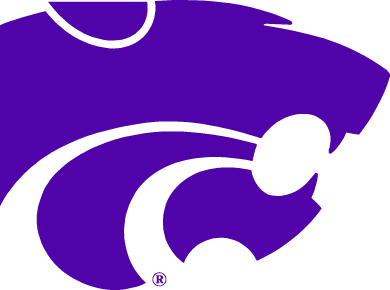 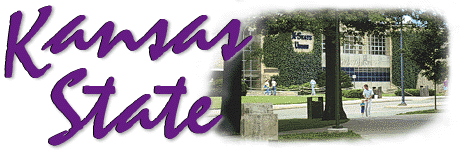 Biological and Agricultural Engineering
[Speaker Notes: Use either title slide.  Hide the one you do not want to use.]
The Pesticide Application Process
Creating the Spray Solution

  Atomization

   Drop Transport to Target

  Impaction / Deposition

    Post-Impact Drop Behavior
Retention – Spreading – Penetration – Translocation
Contact Action
Systemic Action
Biological Effect
2
What is an adjuvant?
Many different attempts to define

 An adjuvant is broadly defined as any substance added to the spray tank, separate from the pesticide formulation, that will improve the performance of the pesticide.

Spray adjuvants…modify the applied crop protection product to increase its efficacy.
3
What is an adjuvant?
ASTM -  E1519:  A material added to a spray tank mix to aid or modify the action of an agrichemical, or the physical characteristics of the mixture.

 Adjuvants and surfactants are added to spray solutions to improve the performance of crop protection compounds (herbicides).
4
Activator Adjuvants
Adjuvant Categories Based on Herbicide Label Recommendations
Nonionic Surfactants (NIS)
Crop Oil Concentrates (COC)
High Surfactant Oil Concentrates (HSOC)
Modified Seed Oil (MSO, ESO)
Ammonium Fertilizers (UAN, AMS)
Deposition Aids (Drift control, retention)
Utility Adjuvants
Additional Adjuvant Types
Improve the spray application process
Water conditioners
Compatibility aids
pH adjusters
Antifoam/defoaming aids
Drift reduction/deposition aids
Dyes/colorants/foam markers
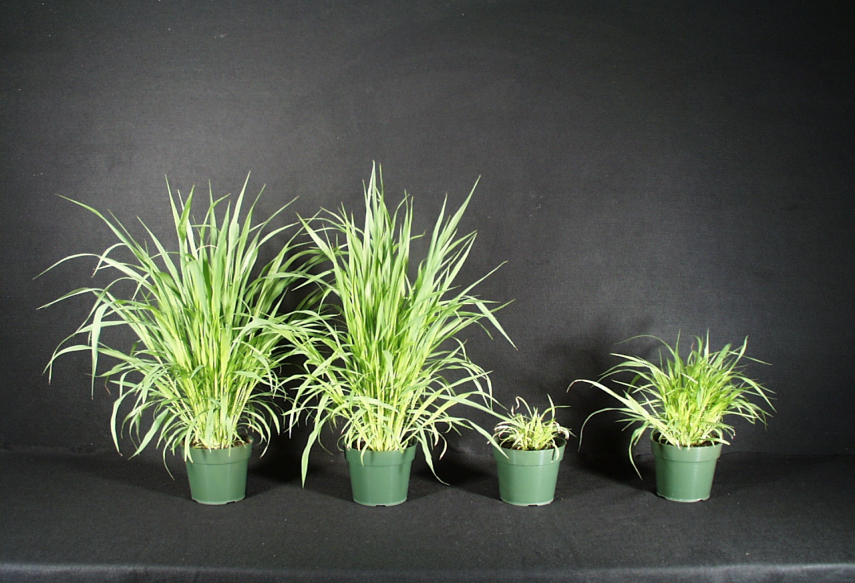 Not All Adjuvants are the Same
Untreated
+ 0.2% NIS
Nicosulfuron Alone
+ 0.1% NIS
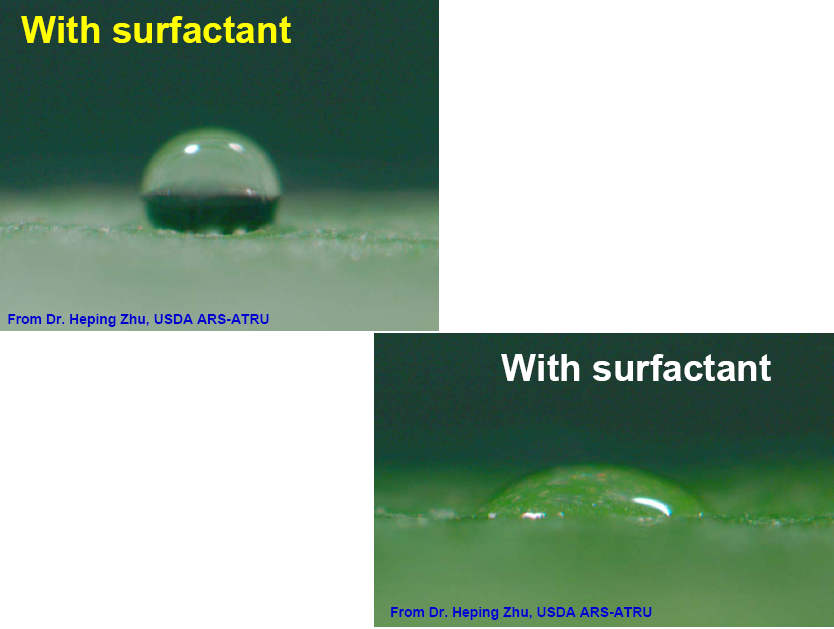 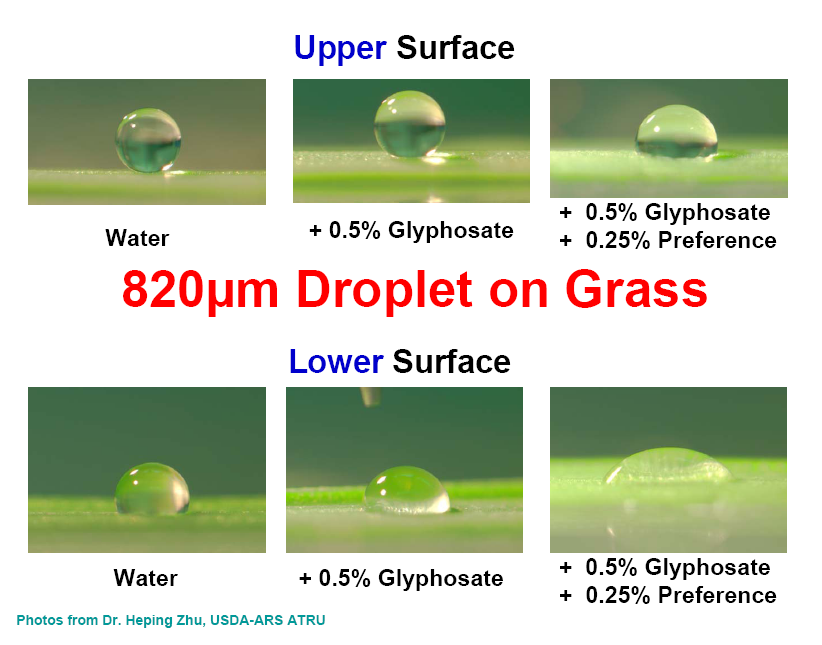 Utility Adjuvants
Adjuvant descriptors:
Wetting
Spreading
Sticking
Softening Water
Improving Absorption
Drift Reducing
Defoaming
Multipurpose?
Drift Reduction/Deposition Aids:
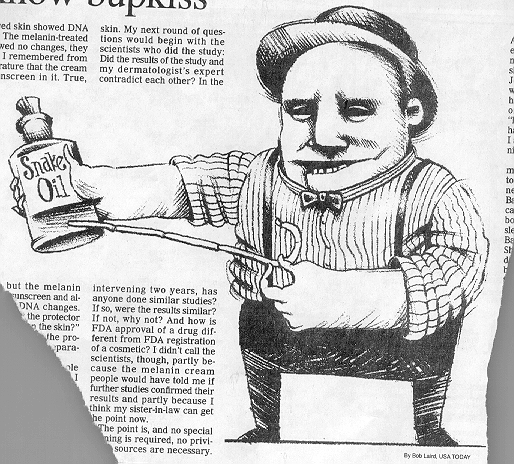 Many available!
Not EPA regulated
Long chain polymers
Soluble powders
50 - 80% reduction in off-target movement
Not all will work!!!!
Pump shear problems
Effect on the pattern?
Deposition Aids
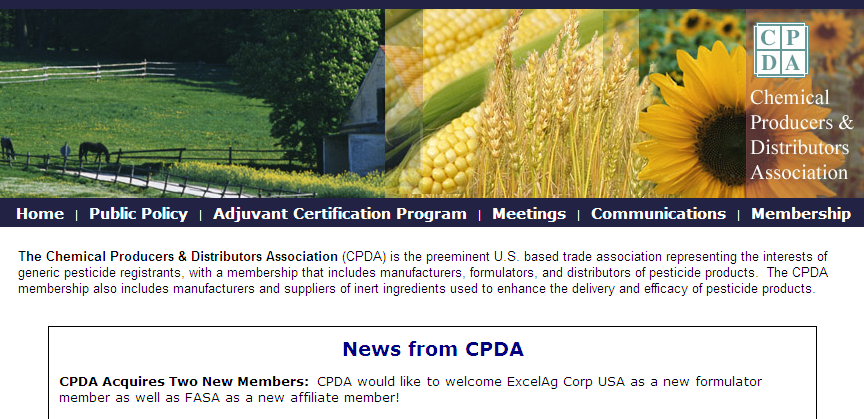 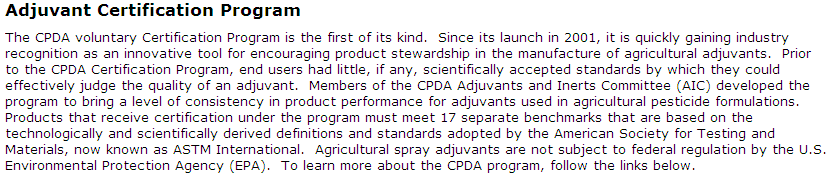 Drift Study
a All tank mixes included X-77 at .25% v/v (16 ounces per 50 gallon load).
bOil to simulate a suggested tank mix with fungicide (Prime Oil @ 1 pint/acre).
Materials and Methods (2008):
AT 502A(Rucker Flying Service)
Drop booms
CP-11TT #15 straight stream nozzles w/8° deflection
44 PSI
156 mph ground speed by GPS
Droplet spectrum: Medium, %volume <200 = 7.65%
Aircraft calibrated for 3 GPA
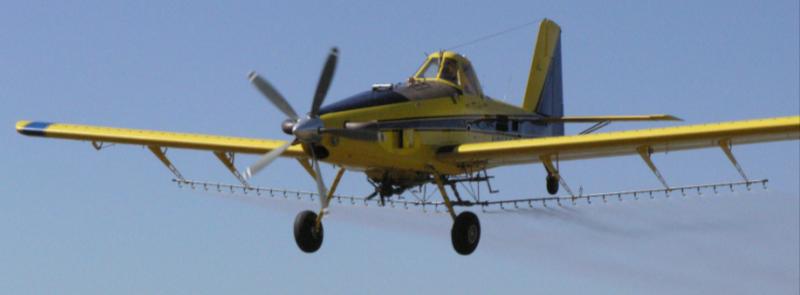 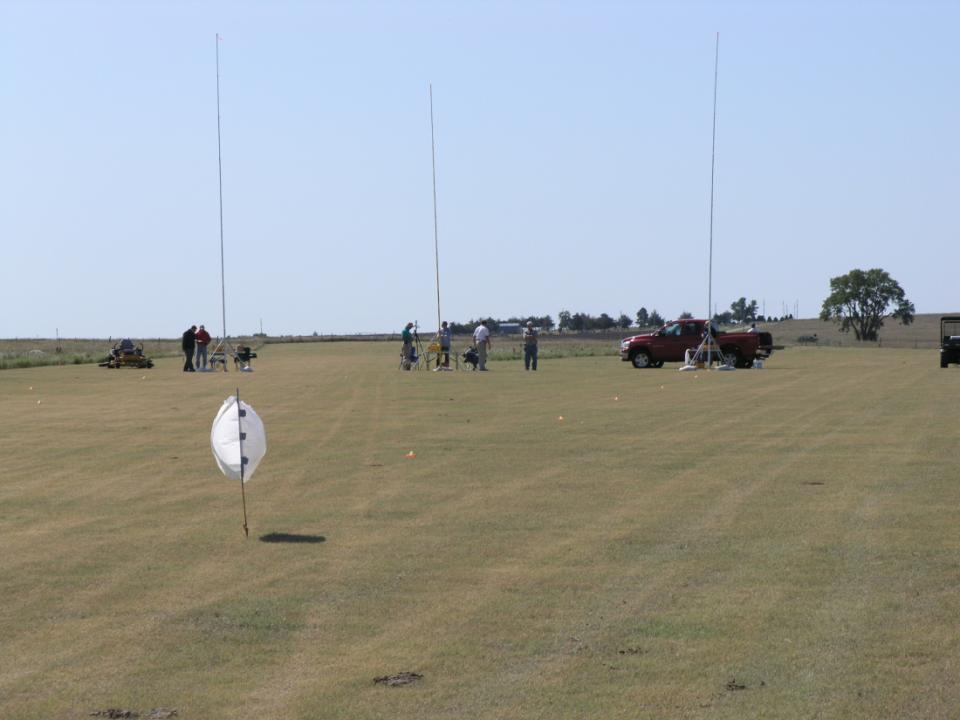 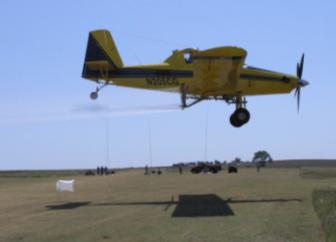 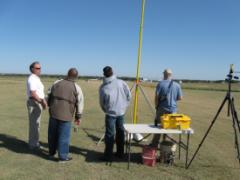 Treatment VMD’s:
Total Drift Ranked:
water average
g
fg
ef
ef
cde
cde
de
bcd
% Area Coverage
abc
ab
a
a
a
Corn Fungicide Studies
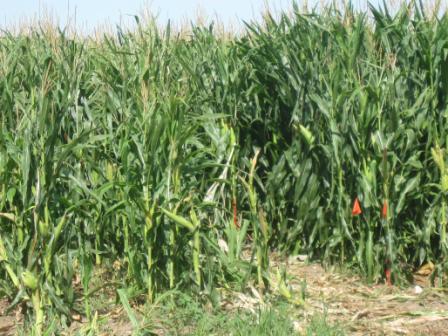 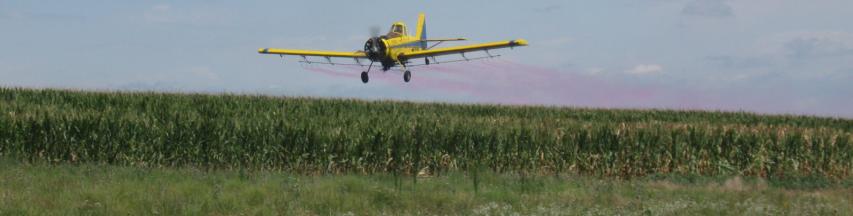 Plot 65 ft.
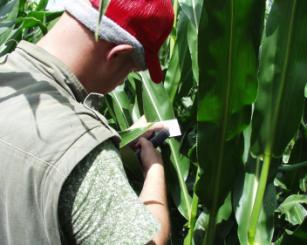 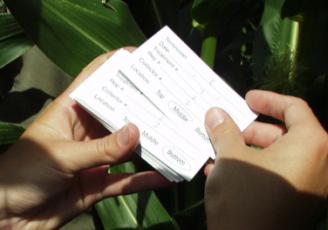 Row 1
Row 10
Center row
Card & Plant heights
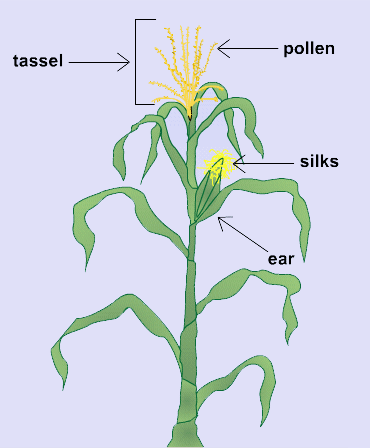 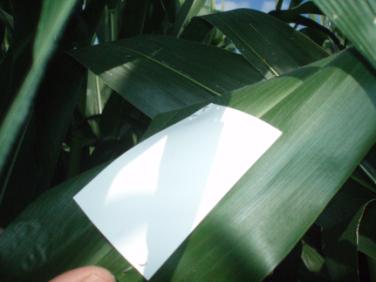 2007
a
ab
c
bc
bc
bc
bc
c
NS
Droplet Size Affects
a
ab
ab
ab
b
ab
ab
ab
ab
NS
Crop Oil Concentrate (COC)
Non-ionic Surfactant (NIS) 
Methylated Seed Oil (MSO) & NIS & Controlled Release Fertilizer (25-0-0 B)
NIS & Interlock 
Quilt & NIS
MSO + Organosilicone Surfactant Blend & Controlled Release Fertilizer (25-0-0 B) 
High Surfactant Oil Concentrate & Interlock 
NIS + AG 06037
NIS + AG 06038
AR 9. COC + Control
Coverage
2008
All treatments – Headline @ 6 ounces/acre
Premium COC @ 16 oz
Between @ 8 oz
Downdraft @ 4 oz
USEX0108 @ 4 oz
USEX0108 @ 8 oz
6.     USEX0208 @ 4 oz
USEX0208 @ 8 oz
USEX0308 @ 4 oz 
USEX0308 @ 8 oz
SRN-28 + Between @ 8 oz
2009
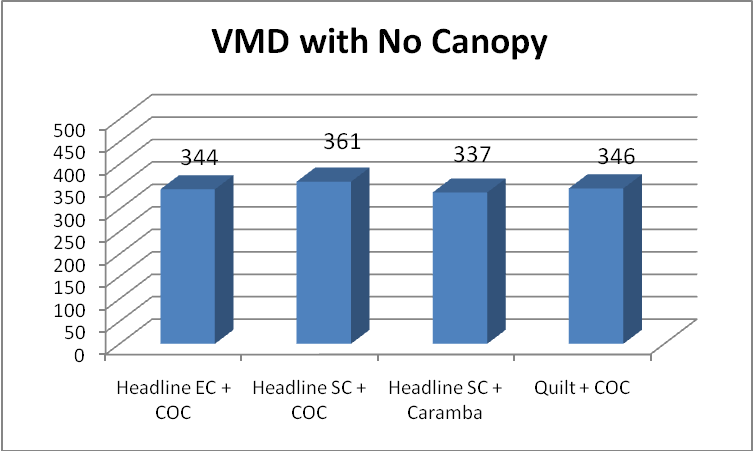 Solution Factor:
Changes the flow rate ?????
Changes the droplet spectra !!!!
Droplet Studies
Volume Median Diameter   (VMD)
% less than 210 Microns
15
29
23
14
26
19
14
22
10
29
15
17
51
35
22
13
30
37
36
45
40 psi                40 psi               40 psi                70 psi
Percent fines
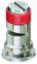 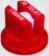 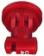 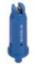 Bob Klein, U of Nebraska
Need to evaluate droplets of solutions:
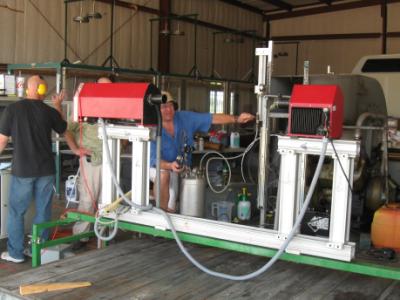 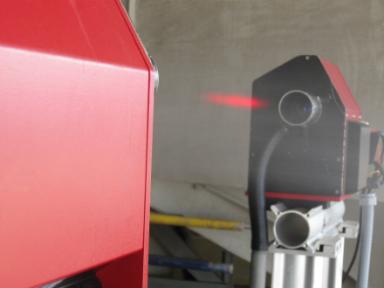 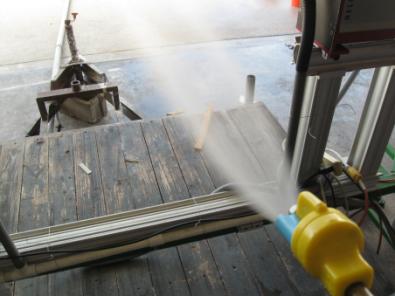 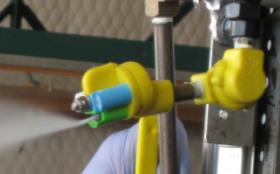 CP11TT4015 Flat-Fan
140 MPH
40 PSI
23 degree orientation
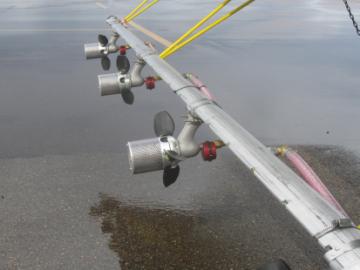 ASC D-12 Rotary Atomizer
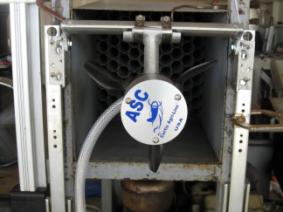 140 MPH
26 PSI
2 GPA
Blade pitch #2
ASC D-12 Rotary Atomizer
Treatments
Water
Water + Quilt
Water + Quilt + Foliar Fertilizer
Water + Quilt + NIS
Water + Quilt + COC
Water + Quilt + Deposition Aid
140 MPH
26 PSI
2 GPA
Blade pitch #2
CP11TT4015 Flat-Fan
Treatments
Water
Water + Quilt
Water + Quilt + Foliar Fertilizer
Water + Quilt + NIS
Water + Quilt + COC
Water + Quilt + Deposition Aid
140 MPH
40 PSI
23 degree orientation
Ground Nozzle Field Trials
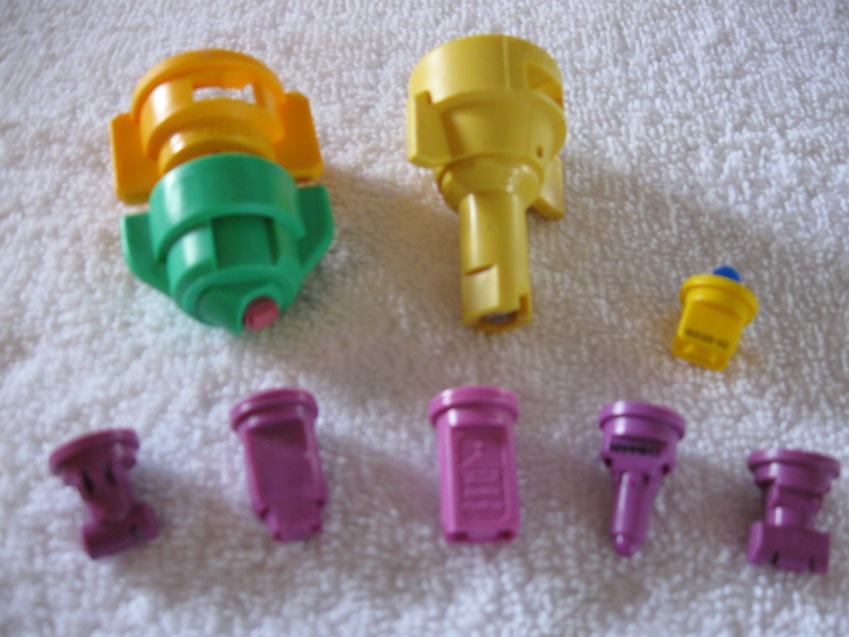 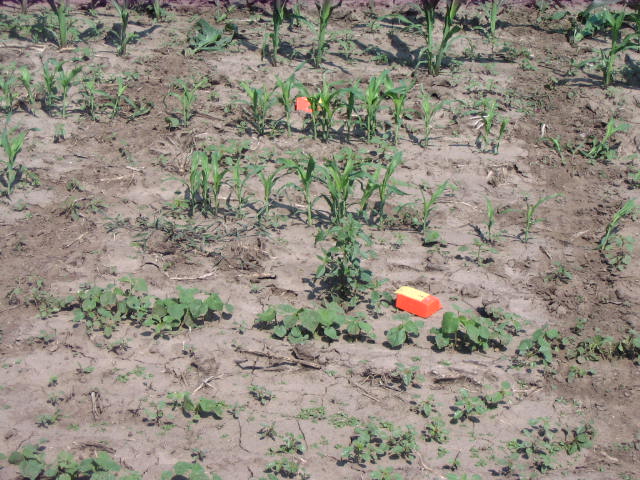 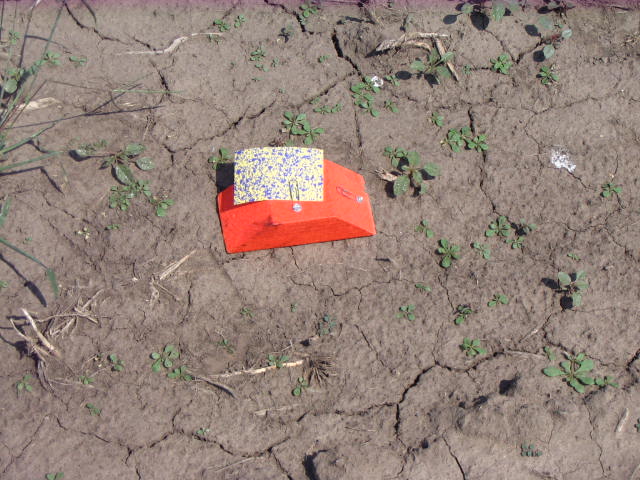 Solution Effect – College Station in the Wind Tunnel
Solution Effect - North Platte - Lab Using Product
Summary
Adjuvants allow for more consistent pesticide activity and should be viewed as a safety net for performance.
Adjuvants optimize pesticide efficacy

In general, adjuvants don’t create value….they retain the value of the pesticide.
Summary cont’d
The idea of superior adjuvants allowing for reduced pesticide application rates to save money should be discouraged.

This may have only been true with glyphosate.

The next 10 years will rely on herbicides without large amounts of rate flexibility so the goal of the adjuvant will be to simply just achieve acceptable control levels.
Calibration!!!!The next phase!
A new concept for applicators!
Ensuring that the spray droplet spectrum is what it is supposed to be to maximize efficacy while minimizing drift!
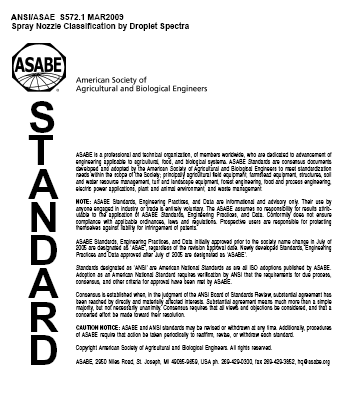 ASABE S-572 Droplet Size Standard
2009
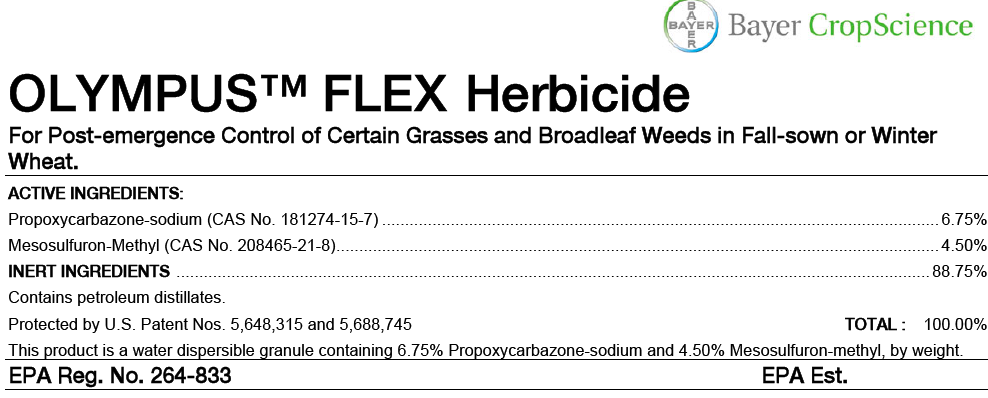 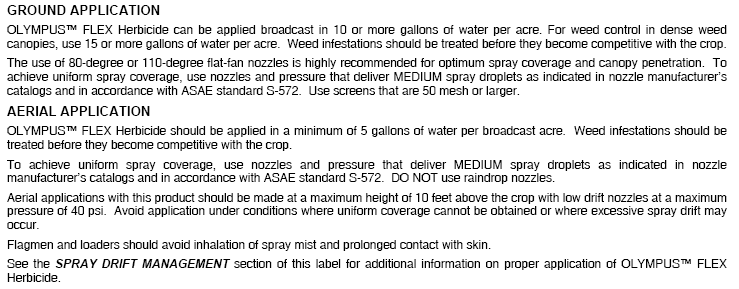 Page 4
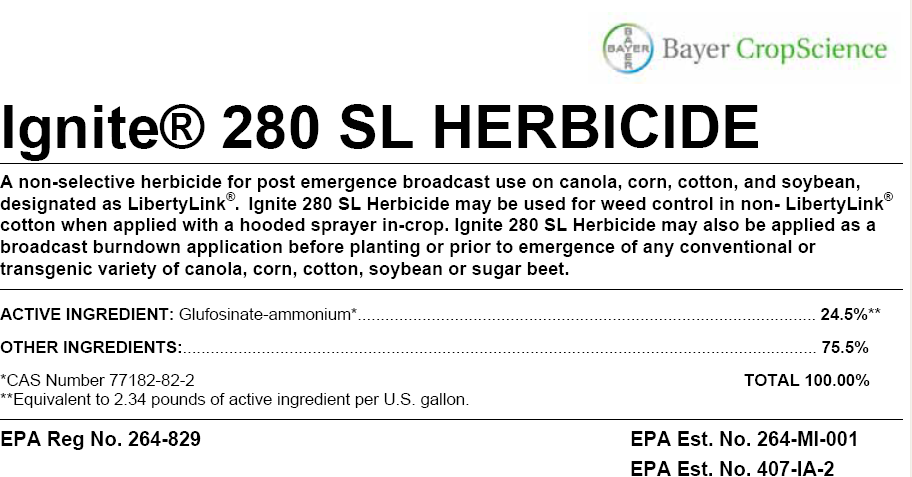 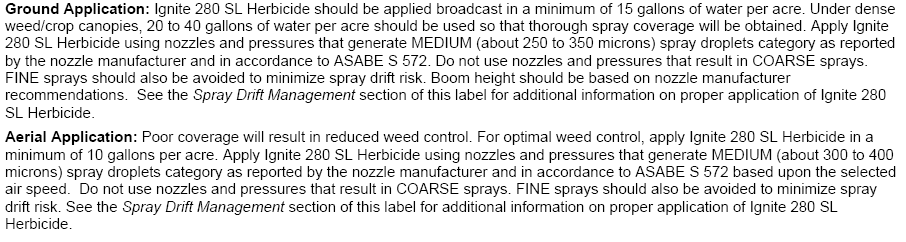 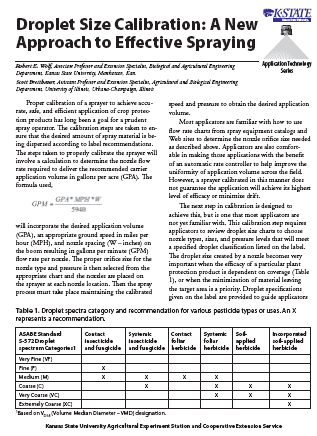 Fact Sheet: MF2869
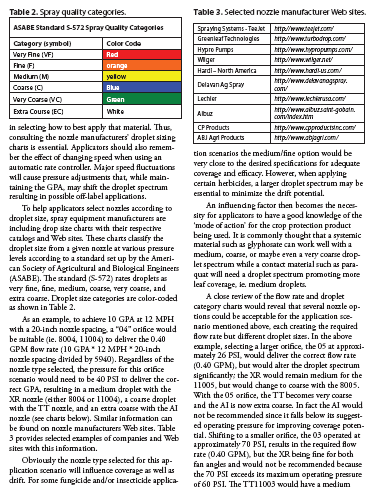 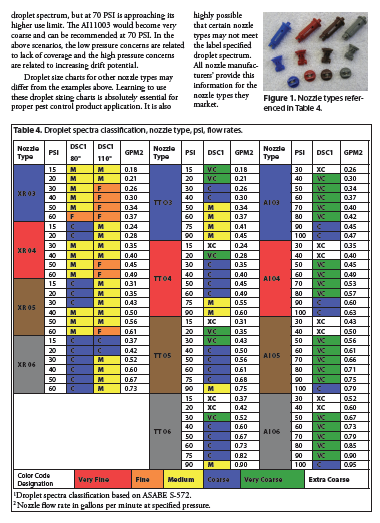 www.bae.ksu.edu/faculty/wolf/
Disclaimer:
Brand names appearing in this presentation are for identification and illustration purposes only.
No endorsement is intended, nor is criticism implied of similar products not mentioned.
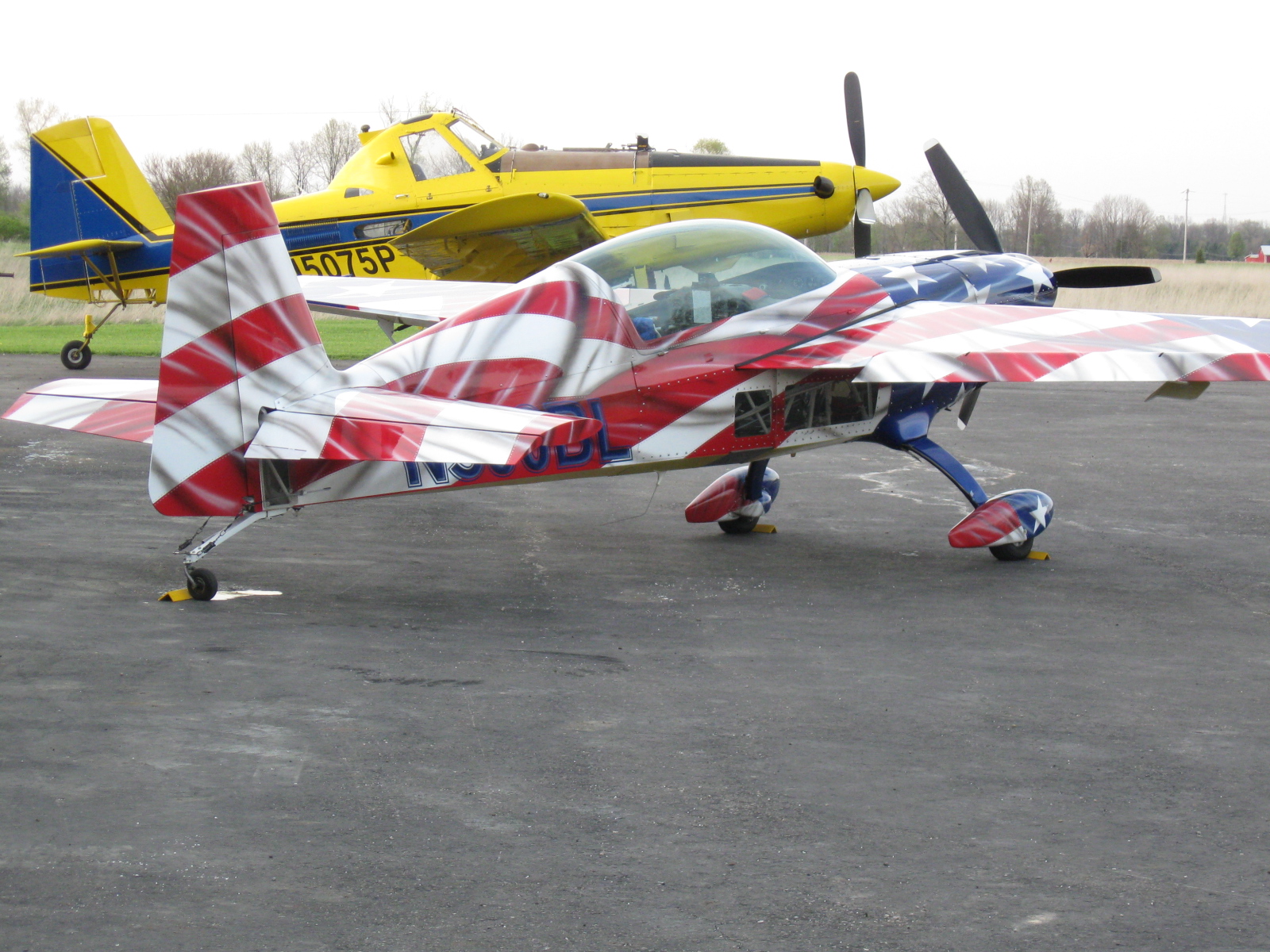 rewolf@ksu.edu
For more information contact:
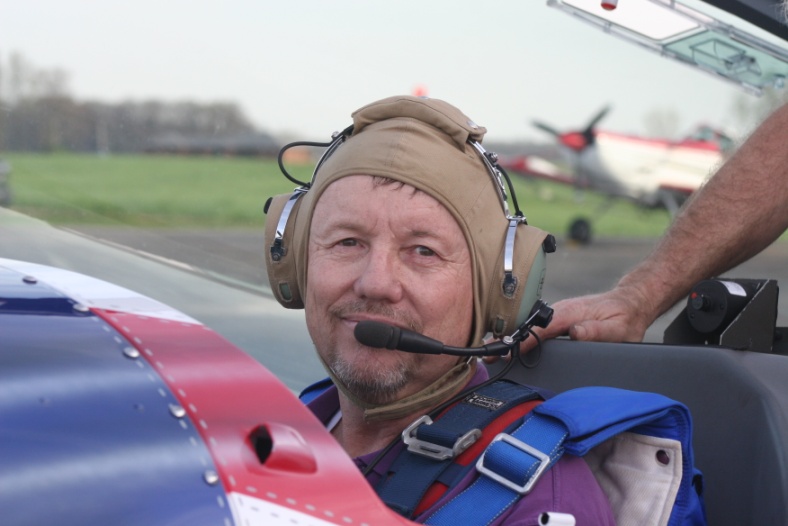 Thanks!
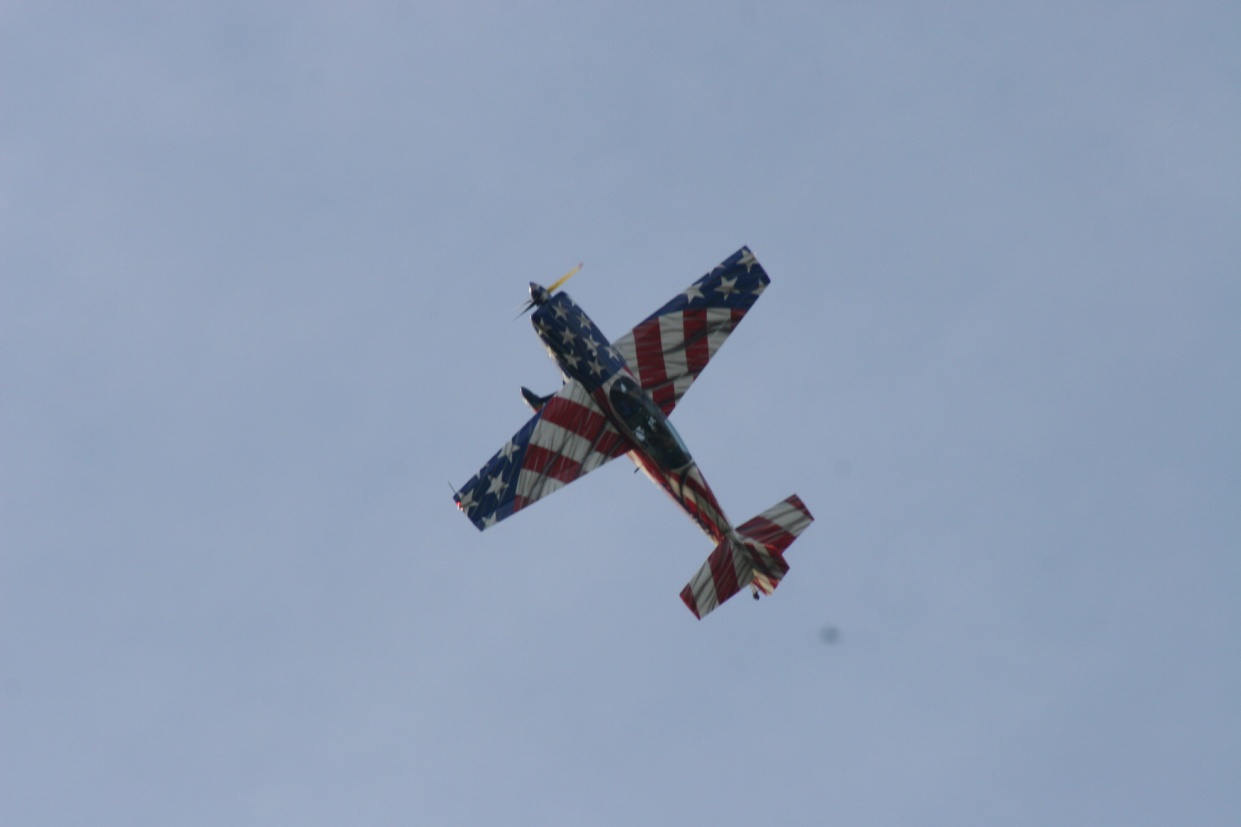 www.bae.ksu.edu/faculty/wolf/